التخطيط وبرمجة في التدريب الرياضي
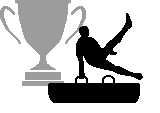 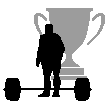 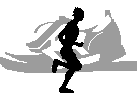 Mail : mohamed.kabouya@univ-msila.dz
المحاضرة
أنواع التخطيط
دورة التدريبية
دورة يوميا
دورة مصغرة
أنواع التخطيط
تختلف أنواع التخطيط في المجال الرياضي بحسب النشاط الرياضي ومتطلباته من حيث الأهداف الواجب الوصول إليها لذا يفرق (خرابودج) بين تخطيط الرياضي من حيث المجال الزمني للتخطيط إلى:
Le mini cycle  دورة مصغرة
Il correspond à la séance d'entraînement et se caractérise par la série. On note généralement :
Un cycle d'échauffement. مرحلة تسخين
Les mini cycles se retrouvent en termes de durée de la minute à de 10 min à 20 min
Un cycle spécifique. مرحلة رئيسية
Un cycle de récupération. مرحلة ختامية
Le cycle de la séance d'entraînement حصة التدريبية
C'est la séance en elle-même. Cela prend en compte la différente partie du mini cycle, à savoir :Echauffement - Partie Spécifique - Récupération. مرحلة تسخين - مرحلة رئيسية  -  مرحلة ختامية En fonction du niveau de l'athlète mais aussi au regard de la périodisation il peut y avoir plusieurs cycles dans la même journée qui durent de quelques minutes à quelques heures.
Le cycle quotidien      دورة يوميا
تصل فيها الى ثلاث حصص يومية عند التخطيط لدورة يومية   فلا بد من  الاخذ بعين الاعتبار الدور المهم للحصة التدريبية و من جانب اخر من الضروري في هذا التخطيط المزج الوحدات من حيث الهدف و القيمة و الاتجاه  بحيث ان الرياضي اثناء  اداءه  برنامجا لكل حصة يجد نفسه في حالة تعتبر مثالية لاستيعاب الحمل المقترح
Selon L.P.MATVEIEV les types de microcycles sons les suivants :
Microcycle de reprise
Microcycle de développement
Microcycle d’affutage
Microcycle de récupération
Microcycle de compétition
les microcycles graduels
les microcycles de choc
les microcycles d'approche
الدائرة التدريبية الصغرى استعادة
الدائرة التدريبية الصغرى التطوير
الدائرة التدريبية الصغرى شحذ
الدائرة التدريبية الصغرى انتعاش
الدائرة التدريبية الصغرى المنافسة
الدائرة التدريبية الصغرى تدريجي
الدائرة التدريبية الصغرى صدمة
الدائرة التدريبية الصغرى نهج
Le microcycle الدائرة التدريبية الصغرى                         	Il est généralement copié sur la semaine, autrement dit sept jours (plusieurs jours). C'est le système le plus utilisé car le plus facile à mettre en œuvre. Ils présentent en générale la durée d'une semaine et les charges de travail s'enchaînent à raison de 1 ou 2 séances par jour.  Selon L.P.MATVEIEV les types de microcycles sons les suivants :
•Microcycle de repriseالدائرة التدريبية الصغرى استعادة                      faible niveau de sollicitation, première étape du processus d’entraînement.  مستوى التوتر المنخفض، المرحلة الأولى من عملية التدريب •Microcycle de développement الدائرة التدريبية الصغرى التطوير         fort niveau de sollicitation pour susciter les adaptations attendues. مستوى عال من التوتر لتوليد التغييرات ألمتوقعة    •Microcycle d’affutage الدائرة التدريبية الصغرى شحذ                      forte diminution du volume d’entraînement pour rechercher la forme en facilitant la récupération. انخفاض حاد في حجم التدريب للبحث على الفورمة لتسهيل ألانتعاش
•Microcycle de récupérationانتعاش              الصغرى الدائرة التدريبية  faible niveau de sollicitation en vue de reposer l’organisme après plusieurs microcycles de développement مستوى انخفاض على الاسترخاء الجسم بعد عدة الدائرة التدريبية الصغرى لتطوير                     •Microcycle de compétition الدائرة التدريبية الصغرى المنافسة                         travail d’entretien des qualités physiques pour gérer la forme sportive.     عمل علي الصفات البدنية لإدارة الفورمة الرياضية.
• Microcycles graduels :                    الدائرة التدريبية الصغرى تدريجية:   	ils se caractérisent par leur faible niveau de sollicitation. Ils préparent l'organisme à un travail d'entraînement intense. Ils constituent souvent l'étape initiale des mésocycles.
فهي تتميز مستواها بالمنخفض من الإجهاد. وهي تستعد الهيئة عن وظيفة
تدريبية بشدة مرتفعة. أنها غالبا ما تكون الخطوة الأولى في الدائرة التدريبية الصغرى.
Microcycles de choc :                الدائرة التدريبية الصغرى صدمة :  
		 Ils représentent un volume global de travail important et un niveau élevé de sollicitation. L'objectif est de stimuler les processus d'adaptation de l'organisme. Ils sont utilisés dans la phase de préparation et de compétition.
وهي تمثل إجمالي حجم العمل الهام وعلى مستوى عال من التوتر. والهدف هو تحفيز عملية تكيف الجسم. وهي تستخدم في مرحلة الإعداد ما قبل المنافسة
Microcycles d'approche :
	Ils sont destinés à préparer l'athlète aux conditions de la compétition. Ces microcycles peuvent reproduire le régime des compétitions à venir ou s'attacher à la solution d'un problème particulier. Ils prennent souvent la forme d'un repos actif, ou font intervenir des moyens qui se différencient radicalement de la compétition elle-même (L.P. Matveiev, 1977).
شكرا على انتباهكم